Θάλαμος καύσης μηχανών diesel
Θάλαμος καύσης ή χώρος καύσης είναι ο χώρος που ορίζεται από τα τοιχώματα του κυλίνδρου, την κυλινδροκεφαλή και το επάνω μέρος του εμβόλου. Στο θάλαμο αυτό περιλαμβάνονται και άλλοι δευτερεύοντες χώροι, μεταξύ των οποίων και ο προθάλαμος.
Οι μηχανές πετρελαίου διακρίνονται σε δύο βασικές κατηγορίες, ανάλογα με τη θέση όπου γίνεται ο ψεκασμός του καυσίμου
ο ψεκασμός του καυσίμου γίνεται κατευθείαν μέσα στο θάλαμο καύσης
ο ψεκασμός γίνεται σε ένα δευτερεύοντα χώρο καύσης, τον προθάλαμο, ο οποίος επικοινωνεί με τον κύριο θάλαμο καύσης
οι μηχανές αυτές ονομάζονται «άμεσης έγχυσης» ή «άμεσου ψεκασμού».
οι μηχανές αυτές ονομάζονται «έμμεσης έγχυσης» ή «έμμεσου ψεκασμού», και στην περίπτωση αυτή κάνουμε λόγο για θάλαμο καύσης «διαιρούμενου τύπου».
Μηχανές άμεσης έγχυσης
Στις μηχανές αυτού του τύπου, ο ψεκασμός του καυσίμου γίνεται κατευθείαν μέσα στο χώρο καύσης, ο οποίος σχηματίζεται, συνήθως, από μια κοιλότητα στην κεφαλή του εμβόλου και την επίπεδη επιφάνεια της ίδιας της κυλινδροκεφαλής,
Ο ψεκασμός του καυσίμου γίνεται από έναν εγχυτήρα καυσίμου με ακροφύσιο πολλαπλών οπών, στο κέντρο της κοιλότητας του εμβόλου. Οι μεγάλες πιέσεις ψεκασμού του καυσίμου που φθάνουν ακόμα και τα 2.800 bar έχουν σαν αποτέλεσμα τη δημιουργία ενός νέφους από πολύ μικρά σταγονίδια, τα οποία, αφού ατμοποιηθούν, δημιουργούν μαζί με τον αέρα ένα καύσιμο μίγμα το οποίο και αναφλέγεται.
η εταιρεία MAN, χρησιμοποιεί έναν ιδιαίτερο τύπο θαλάμου άμεσης καύσης. Συγκεκριμένα, η κοιλότητα του εμβόλου είναι ημισφαιρικής μορφής, ενώ το καύσιμο ψεκάζεται από ένα ακροφύσιο μίας οπής το οποίο βρίσκεται υπό κλίση, έτσι ώστε η ψεκαζόμενη δέσμη του καυσίμου να έχει εφαπτομενική διεύθυνση ως προς τα τοιχώματα της κοιλότητας. Με τη διάταξη αυτή προσδίδεται εντονότερη συστροφή στο ψεκαζόμενο καύσιμο και άρα η άναμιξη με τον αέρα είναι καλύτερη.
ΠΛΕΟΝΕΚΤΗΜΑΤΑ ΑΜΕΣΟΥ ΨΕΚΑΣΜΟΥ
επιτυγχάνεται η ομοιόμορφη ανάμιξη του καυσίμου και, κατά συνέπεια, είναι μικρότερες οι απώλειες της θερμότητας, λόγω ακριβώς του περιορισμένου χώρου της συμπίεσης. 
παρουσιάζουν υψηλούς βαθμούς απόδοσης και μικρή ειδική κατανάλωση καυσίμου 
παρουσιάζουν πολύ καλή συμπεριφορά κατά τη διάρκεια των ψυχρών εκκινήσεων 
η κυλινδροκεφαλή είναι, κατασκευαστικά, απλούστερη και πιο οικονομική.
ΜΕΙΟΝΕΚΤΗΜΑΤΑ ΑΜΕΣΟΥ ΨΕΚΑΣΜΟΥ
ο θόρυβος της λειτουργίας των μηχανών αυτών με άμεση έγχυση χαρακτηρίζεται πιο «σκληρός» 
οι μηχανικές και οι θερμικές καταπονήσεις είναι μεγαλύτερες 
η καύση του καυσίμου καθυστερεί λόγω της μεγαλύτερης διαδρομής που πρέπει να διατρέξει, γεγονός που αντιμετωπίζεται με την αύξηση της πίεσης του ψεκασμού.
Μηχανές έμμεσης έγχυσης
Οι μηχανές με θαλάμους έμμεσης έγχυσης του καυσίμου είναι, συνήθως, μηχανές που αναπτύσσουν υψηλό αριθμό στροφών και, ως τέτοιες, χρησιμοποιούνται, κυρίως, σε επιβατικά αυτοκίνητα. 
Ένας άλλος βασικός λόγος χρήσης των συστημάτων έμμεσης έγχυσης σε μικρές μηχανές, όπως αυτές των αυτοκινήτων, είναι ότι με τη μέθοδο αυτή αποφεύγονται τα μεγάλα, ογκώδη και ταυτόχρονα ακριβά συστήματα άμεσου ψεκασμού, που λειτουργούν σε μεγάλες πιέσεις. Ακόμα, οι μηχανές diesel έμμεσου ψεκασμού παρουσιάζουν μικρότερο θόρυβο λειτουργίας, ενώ και τα διάφορα μέρη της μηχανής δέχονται μικρότερα φορτία.
Ωστόσο, θα πρέπει να σημειωθεί ότι οι μηχανές του τύπου αυτού παρουσιάζουν αυξημένη κατανάλωση, κατά 10 έως 15%, σε σχέση με τις αντίστοιχες του άμεσου ψεκασμού και διακρίνονται σε δύο βασικούς τύπους: 
όσες διαθέτουν στροβιλοθάλαμο και 
όσες διαθέτουν προθάλαμο
Η αρχή λειτουργίας και στους δύο τύπους είναι η ίδια:Το καύσιμο ψεκάζεται σε ένα μικρότερο θάλαμο, ο οποίος, επικοινωνεί - μέσω ενός μικρού ανοίγματος - με τον κύριο θάλαμο καύσης, οπότε και η καύση ξεκινά από τον προθάλαμο και διαδίδεται στον υπόλοιπο χώρο της καύσης.Στις μηχανές με στροβιλοθάλαμο σε κάθε κύλινδρο, το καύσιμο ψεκάζεται μέσα σ’ ένα σχεδόν σφαιρικό, μικρό θάλαμο, ο οποίος είναι διαμορφωμένος στην κυλινδροκεφαλή της μηχανής, περίπου στην άκρη του κύριου θαλάμου καύσης.
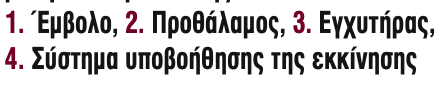 Ο όγκος αυτού του θαλάμου είναι περίπου το 25% έως 35% του συνολικού όγκου της συμπίεσης.Ο προθάλαμος επικοινωνεί με τον κύριο χώρο της καύσης, μέσω πολλών μικρών ανοιγμάτων, τα οποία οδηγούν τα αέρια προς το κέντρο του εμβόλου.Ο εγχυτήρας του καυσίμου βρίσκεται στον προθάλαμο μαζί με το σύστημα υποβοήθησης της εκκίνησης το οποίο είναι απαραί- τητο σε αυτού του είδους τις μηχανέ